Psalms
the book of
107-109
107-109
Psalms
the book of
Divided into 5 books
1-41
Genesis
Foundations
42-72
Exodus
Redemption
Worship
73-89
Leviticus
Numbers
Wanderings
90-106
Deuteronomy
Promised Life
107-150
107-109
Psalms
the book of
107-109
Psalms
the book of
For His mercy
endures
forever.
107-109
Psalms
the book of
107-109
Psalms
the book of
Redeemed ~ (verb) ga’al; (noun) go’el
Kinsman-redeemer ~ 25:5-10
Avenger of blood ~ Josh. 20:2-6
107-109
Psalms
the book of
Requirements of the go’el
Near relative
Phil. 2:6-7 ~ 6 who, being in the form of God, did not consider it robbery to be equal with God, 7 but made Himself of no reputation, taking the form of a bondservant, and coming in the likeness of men.
107-109
Psalms
the book of
Requirements of the go’el
Near relative
Able to redeem
1 Pet. 1:18-19 ~ 18 knowing that you were not redeemed with corruptible things, like silver or gold, from your aimless conduct received by tradition from your fathers, 19 but with the precious blood of Christ, as of a lamb without blemish and without spot.
107-109
Psalms
the book of
Requirements of the go’el
Near relative
Able to redeem
Willing to redeem
Heb. 12:2 ~ looking unto Jesus, the author and finisher of our faith, who for the joy that was set before Him endured the cross, despising the shame, and has sat down at the right hand of the throne of God.
107-109
Psalms
the book of
107-109
Psalms
the book of
Persian captivity of Israel/Judah (ending 444 BC)
Assyrian captivity of Israel (beginning 721 BC)
700 BC
600 BC
650 BC
500 BC
550 BC
450 BC
Millennium?
Babylonian captivity of Judah (beginning 604 BC)
107-109
Psalms
the book of
107-109
Psalms
the book of
Also vv. 15, 21 and 31
107-109
Psalms
the book of
107-109
Psalms
the book of
C. H. Spurgeon ~ “The sight of such goodness makes a right-minded man long to see the Lord duly honored for his amazing mercy. When dungeon doors fly open, and chains are snapped, who can refuse to adore the glorious goodness of the Lord? It makes the heart sick to think of such gracious mercies remaining unsung: we cannot but plead with men to remember their obligations and extol the Lord their God.”
107-109
Psalms
the book of
107-109
Psalms
the book of
Heb. 13:15 ~ Therefore by Him let us continually offer the sacrifice of praise to God, that is, the fruit of our lips, giving thanks to His name.
107-109
Psalms
the book of
107-109
Psalms
the book of
KJV ~ He maketh the storm a calm, so that the waves thereof are still.
KJV ~ Then are they glad because they be quiet;
107-109
Psalms
the book of
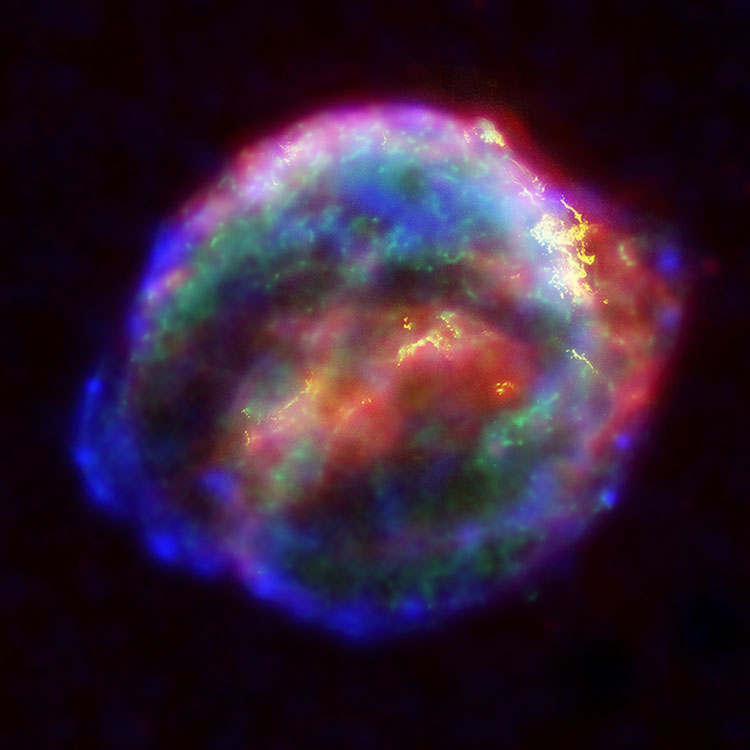 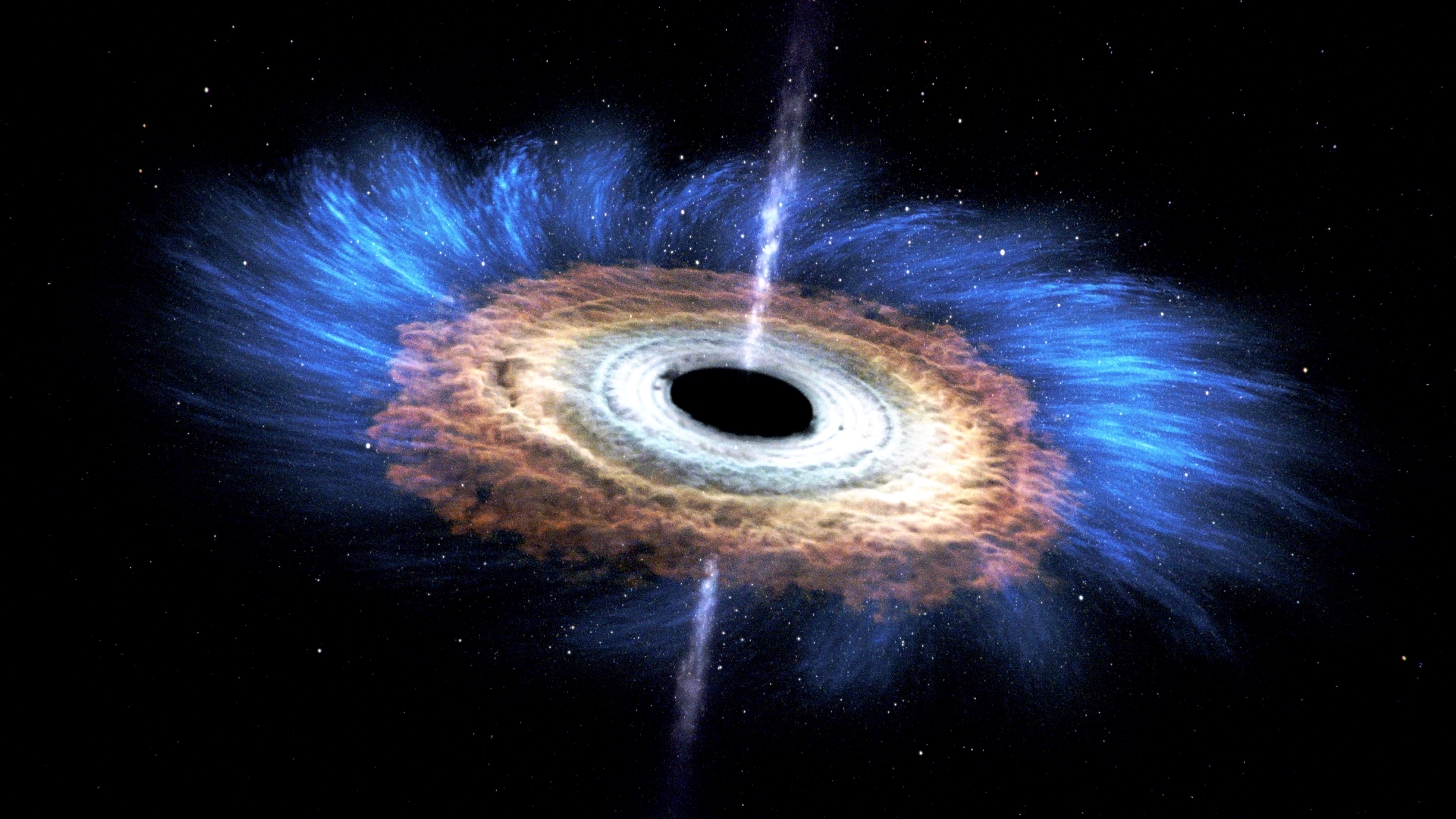 Black holes
Supernovas
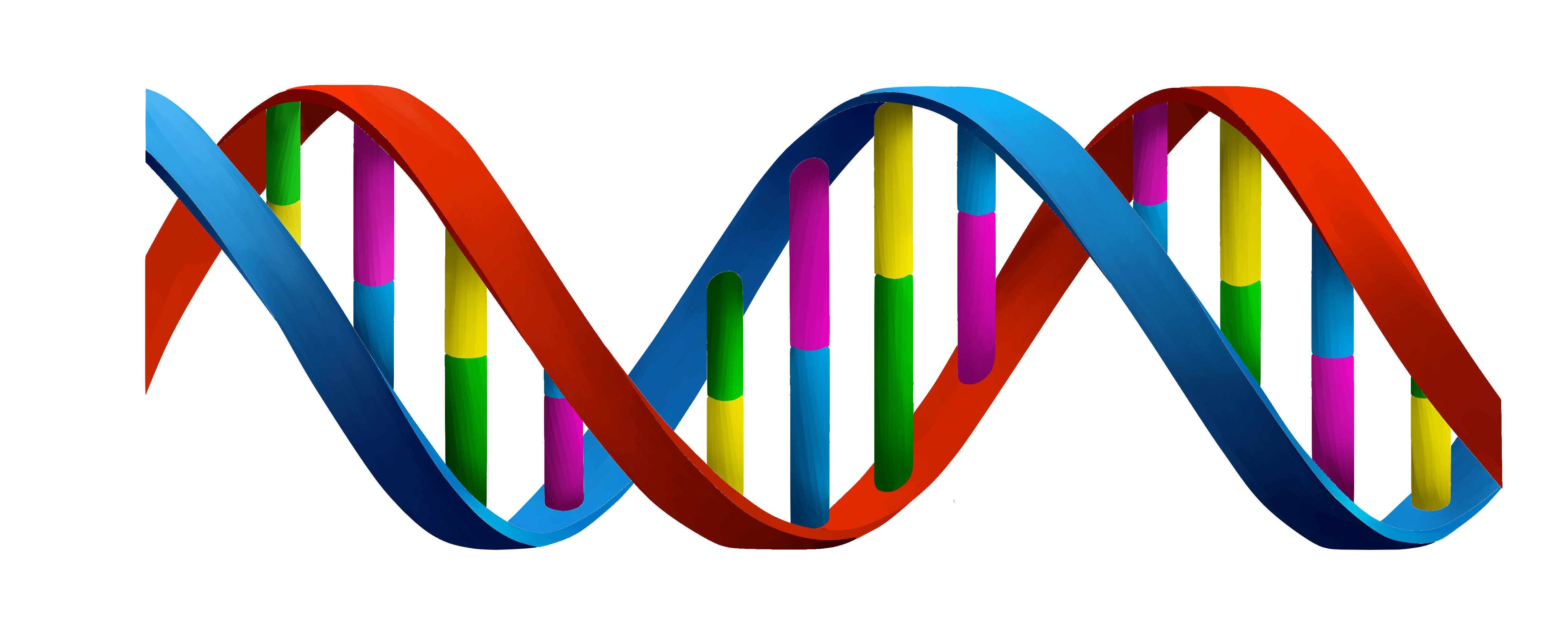 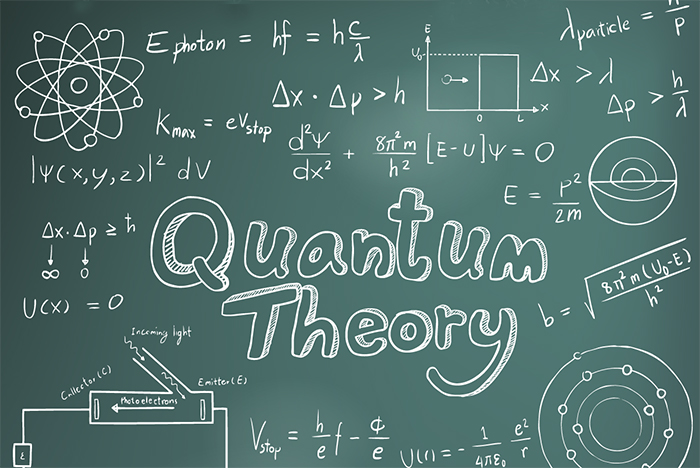 DNA
107-109
Psalms
the book of
Cell membrane
Nucleus
Cytoplasm
The “Simple Cell”
107-109
Psalms
the book of
107-109
Psalms
the book of
Medley ~ vv. 1-5 = 57:7-11
vv. 6-13 = 60:5-12
C. H. Spurgeon ~ “The Holy Spirit is not so short of expressions that he needs to repeat himself, and the repetition cannot be meant merely to fill the book: there must be some intention in the arrangement of two former divine utterances in a new connection; whether we can discover that intent is another matter. It is at least ours to endeavor to do so, and we may expect divine assistance therein.”
107-109
Psalms
the book of
107-109
Psalms
the book of
Psalms 46:1-2a ~ ​1 God is our refuge and strength
A very present help in trouble. 
2a Therefore we will not fear,
107-109
Psalms
the book of
107-109
Psalms
the book of
Imprecatory psalm with a capital
“M”
107-109
Psalms
the book of
107-109
Psalms
the book of
C. H. Spurgeon ~ “What a smart this is to the soul, to be hated in proportion to the gratitude which it deserved, hated by those it loved, and hated because of its love.”
107-109
Psalms
the book of
107-109
Psalms
the book of
Accuser ~ sawtawn – KJV, Satan
C. H. Spurgeon ~ “The curse is an awful one, but it is most natural that it should come to pass: those who serve Satan may expect to have his company, his assistance, his temptations, and at last his doom.”
107-109
Psalms
the book of
107-109
Psalms
the book of
Lex talionis ~ let the punishment fit the crime
107-109
Psalms
the book of